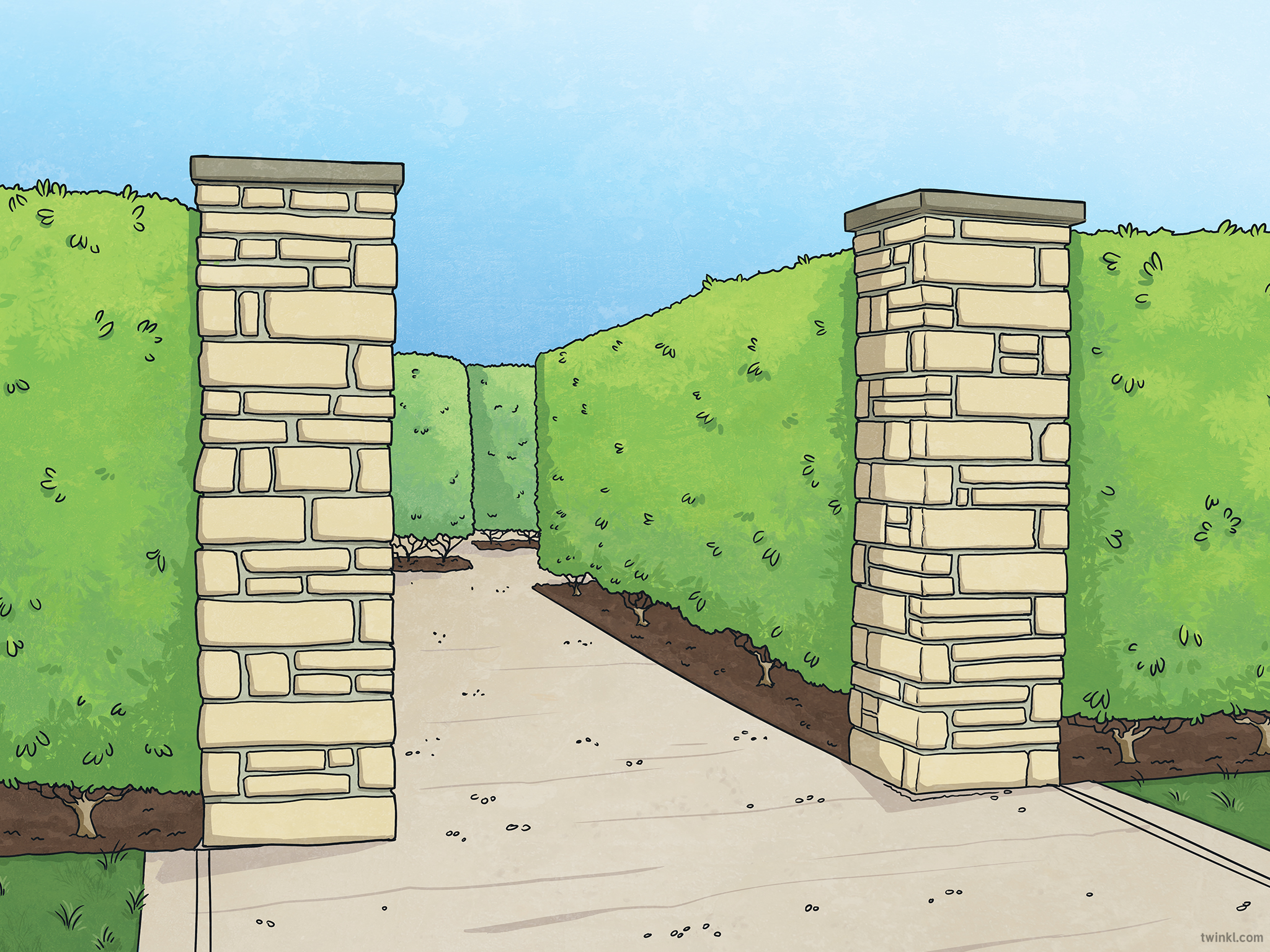 Can you find the centre of the maze?
Choose the correct quantifier to complete the sentence.

If you make a mistake, you might get lost!
Remember:
We use how many with plural countable nouns to ask about quantity.

We use how much with uncountable nouns to ask about quantity.

We use some in affirmative sentences with uncountable or plural countable nouns.

We use any in negative or question sentences with uncountable or plural countable nouns.
Back at the beginning!
Click here to start again.
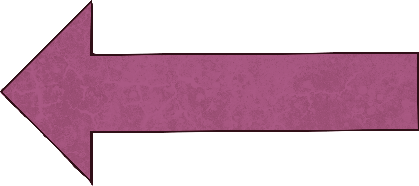 How              brothers and sisters do you have?
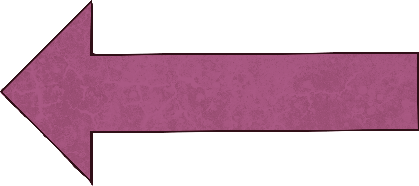 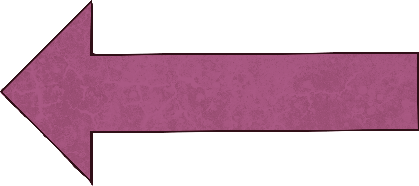 much 
(Turn right.)
many
(Turn left.)
I’d like              more pizza, please.
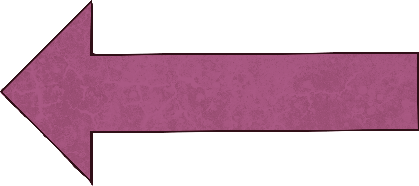 some
(Straight ahead.)
any
(Turn left.)
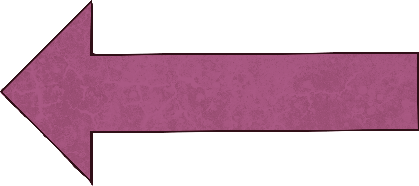 many(Turn right.)
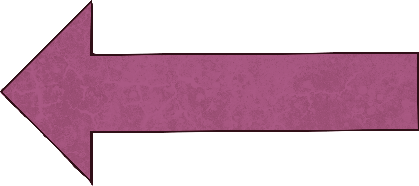 Do you have              pets at home?
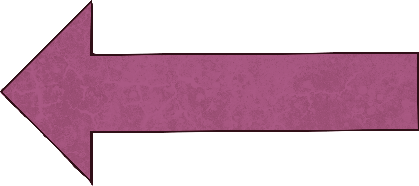 any
(Straight ahead.)
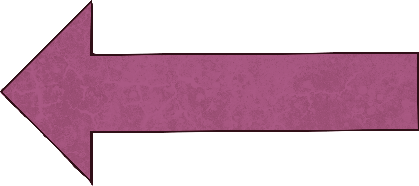 some
 (Turn right.)
Sorry, I don’t have             time to help you.
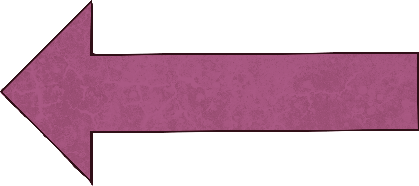 many
(Straight ahead.)
any
(Turn left.)
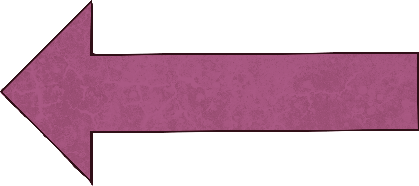 some(Turn right.)
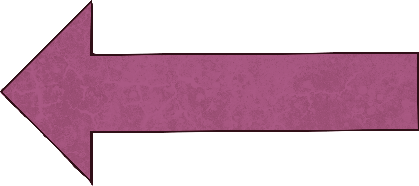 How               milk do you want in your coffee?
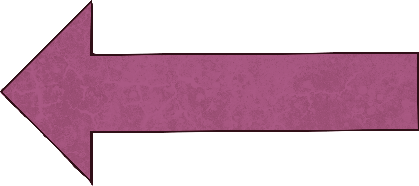 much
(Straight ahead.)
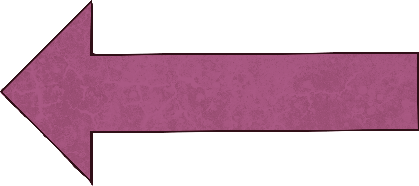 many
 (Turn right.)
I need              more bread, please.
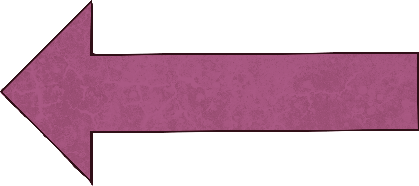 some
(Straight ahead.)
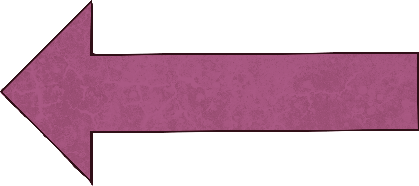 any
 (Turn right.)
How               people live in your town?
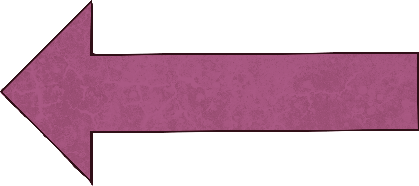 much
(Straight ahead.)
any
(Turn left.)
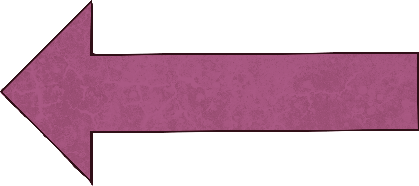 many(Turn right.)
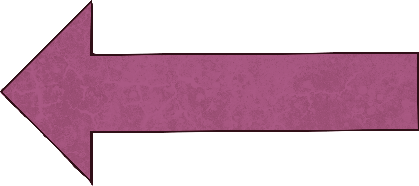 There aren’t               mountains in my home town.
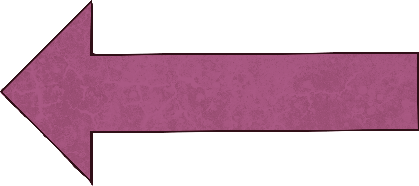 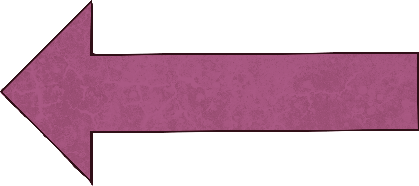 some 
(Turn right.)
any
(Turn left.)
How              water do you drink every day?
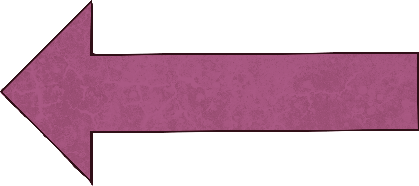 much
(Straight ahead.)
many
(Turn left.)
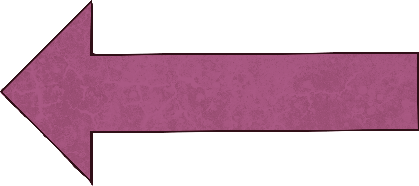 any(Turn right.)
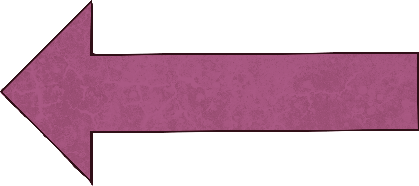 Annette has              pencils in her bag.
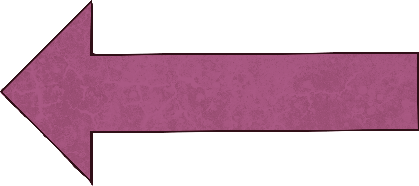 some
(Straight ahead.)
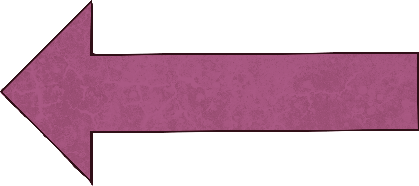 much
 (Turn right.)
How              biscuits are on the plate?
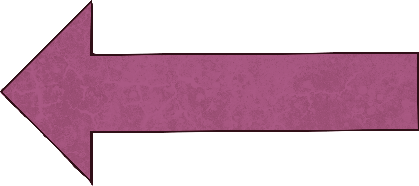 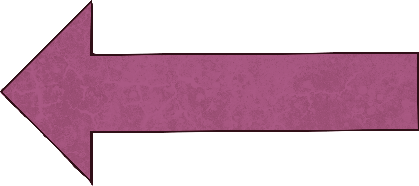 many 
(Turn right.)
much
(Turn left.)
How               rice is in the cup?
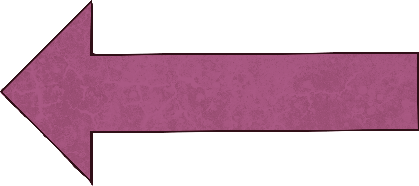 some
(Straight ahead.)
much
(Turn left.)
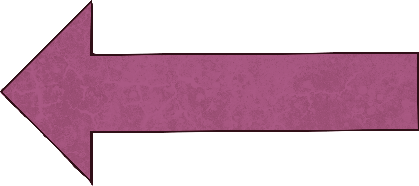 many(Turn right.)
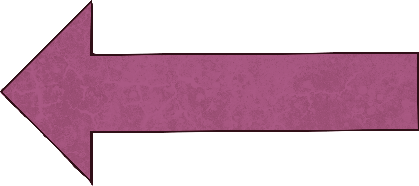 Oh no! A dead end!
Click here to start again.
Congratulations! You found the centre of the maze!